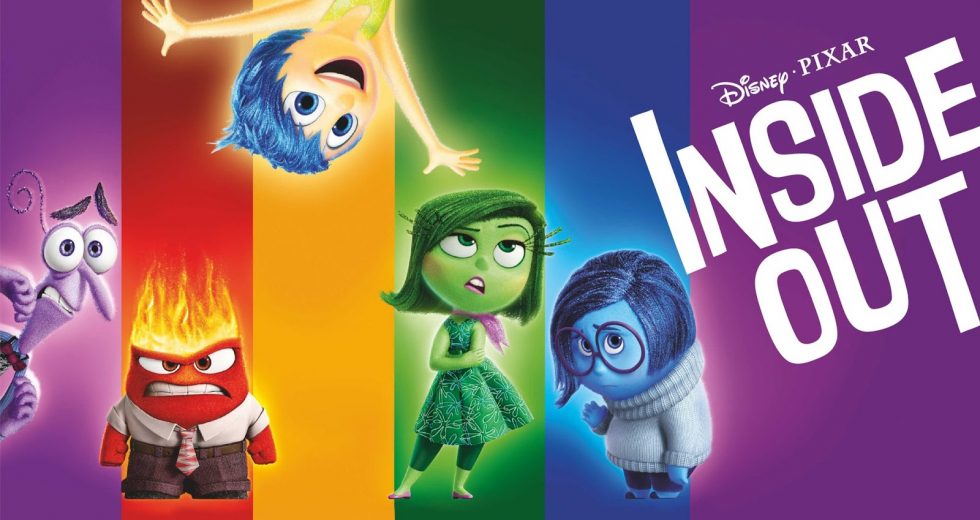 2016/11/10
week6
教學者：蔡欣妤
學習者：康庭源
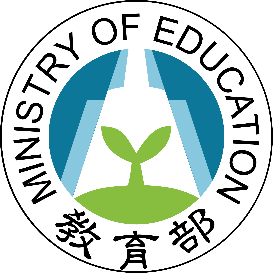 圖片引用自網路公開下載圖片，僅作為公益教學用，不為營利販售用途
分享時間
分享一下你這週的喜怒哀樂吧~
圖片引用自網路公開下載圖片，僅作為公益教學用，不為營利販售用途
今日課程內容-腦筋急轉彎
(1)《腦筋急轉彎》角色介紹
(2)情緒單字擴充包
(3)藍瘦香菇
(4)生氣憤怒
(5)句型練習
(6)輕鬆一下
***4:55~5:00是下課時間***

圖片引用自網路公開下載圖片，僅作為公益教學用，不為營利販售用途
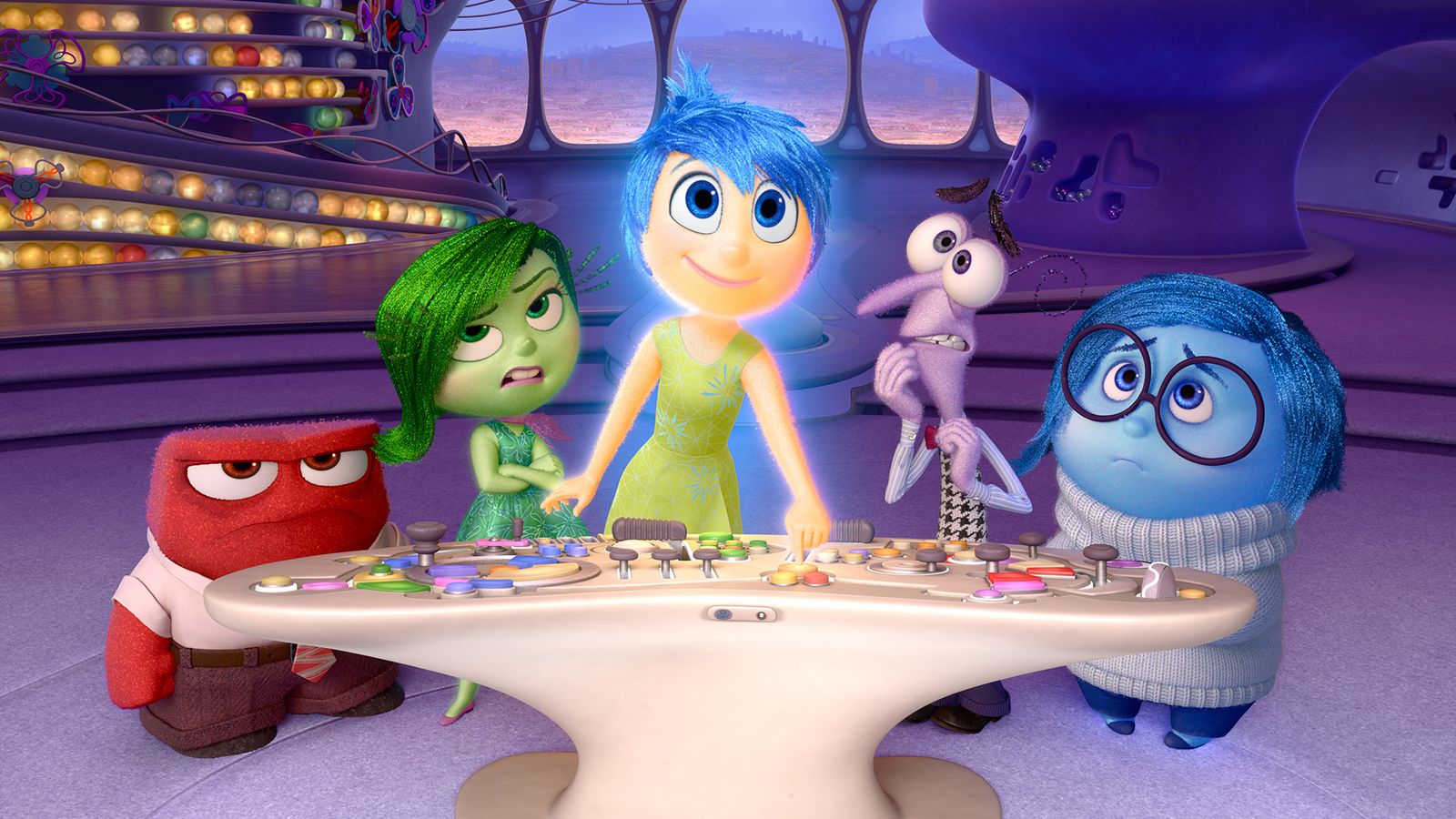 在上課之前...你看過腦筋急轉彎嗎？
圖片引用自網路公開下載圖片，僅作為公益教學用，不為營利販售用途
《腦筋急轉彎》角色介紹
Joy
樂樂
Fear 驚驚
Disgust 
厭厭
Sadness
憂憂
Anger
怒怒
圖片引用自網路公開下載圖片，僅作為公益教學用，不為營利販售用途
《腦筋急轉彎》角色介紹
Riley Andersen 萊莉
《腦筋急轉彎》 的主角是一個十一歲的女孩，她的名字是 Riley 萊莉，電影中主要的五個情緒角色都是Riley 的情緒。
圖片引用自網路公開下載圖片，僅作為公益教學用，不為營利販售用途
讓我們看看有哪些字能代表這些情緒吧~
圖片引用自網路公開下載圖片，僅作為公益教學用，不為營利販售用途
情緒單字擴充包-Joy 樂樂
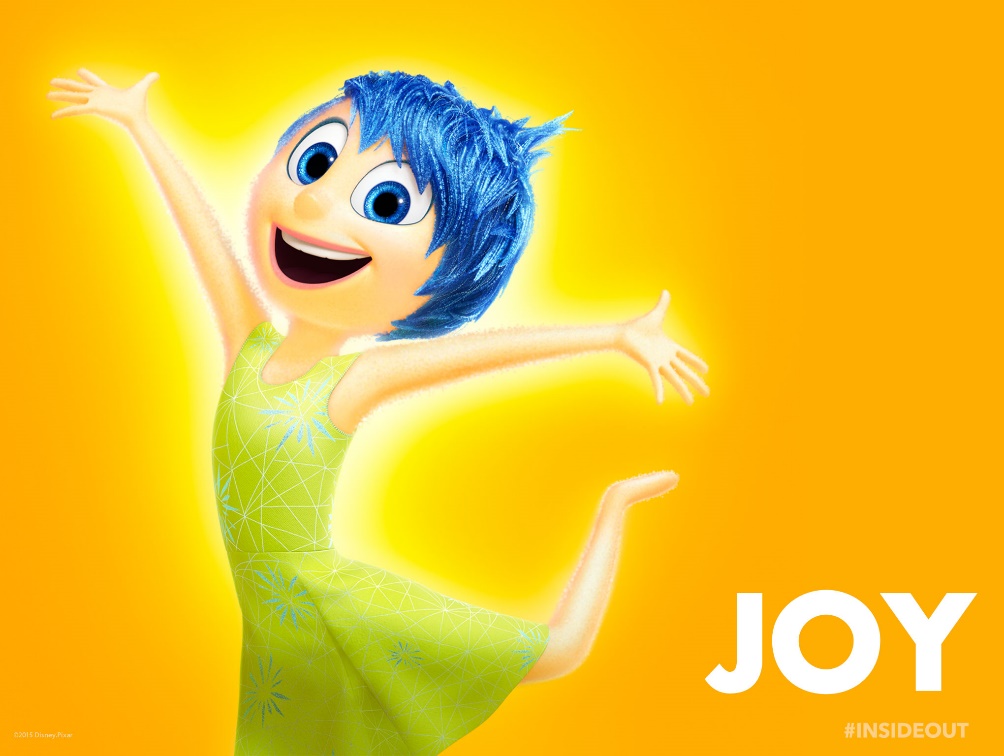 happiness 快樂、幸福



over the moon 非常開心和興奮
圖片引用自網路公開下載圖片，僅作為公益教學用，不為營利販售用途
情緒單字擴充包-Sadness 憂憂
sorrow 悲傷



feel down 情緒低落



feel blue 感到沮喪、悶悶不樂
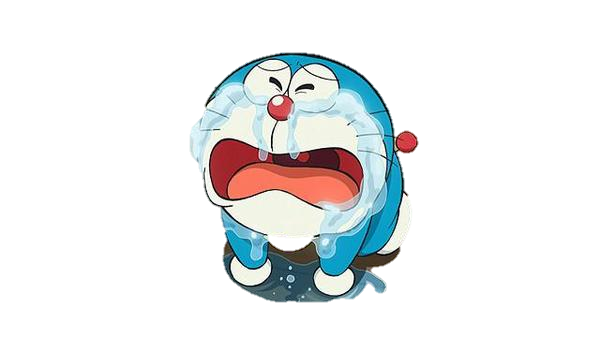 圖片引用自網路公開下載圖片，僅作為公益教學用，不為營利販售用途
情緒單字擴充包-Fear 驚驚
terror 恐懼



have butterflies in the stomach 
   感覺緊張、不安
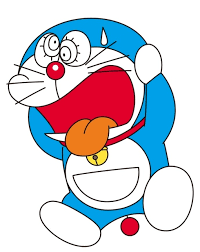 圖片引用自網路公開下載圖片，僅作為公益教學用，不為營利販售用途
情緒單字擴充包-Anger 怒怒
displeasure 不愉快



fury 憤怒



fly off the handle 情緒失控
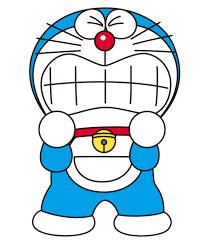 圖片引用自網路公開下載圖片，僅作為公益教學用，不為營利販售用途
情緒單字擴充包-Disgust 厭厭
distrust 不信任



hate 討厭



feel sick to the stomach 覺得噁心
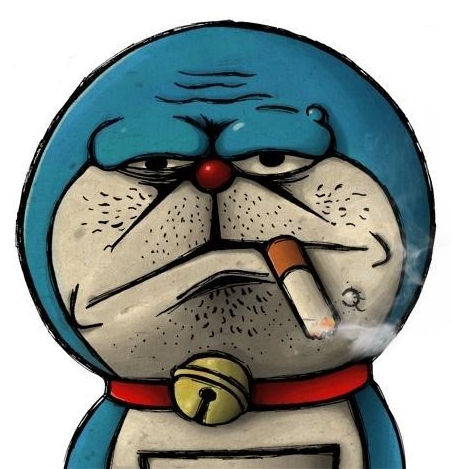 圖片引用自網路公開下載圖片，僅作為公益教學用，不為營利販售用途
難受想哭-藍瘦香菇
圖片引用自網路公開下載圖片，僅作為公益教學用，不為營利販售用途
傷心難過有什麼其他說法嗎？
be/feel sad 很難過
be in a bad mood 心情不好
feel blue 情緒低落
get a face like a wet weekend 臉像下了一週的雨
feel like crying 難過到快哭了
cry one’s heart out 哭得痛徹心扉
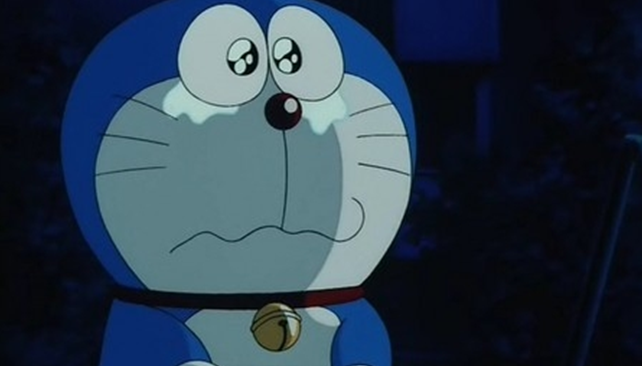 圖片引用自網路公開下載圖片，僅作為公益教學用，不為營利販售用途
生氣憤怒有什麼其他說法嗎？
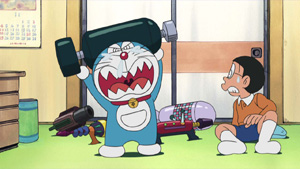 hit the ceiling 火冒三丈
   氣到火都冒到天花板了

hot under the collar 
   氣到領子都開始冒煙了，表示非常生氣

hopping mad 氣得跳腳
   hop 是跳躍的意思，而 mad 有發怒的意思
圖片引用自網路公開下載圖片，僅作為公益教學用，不為營利販售用途
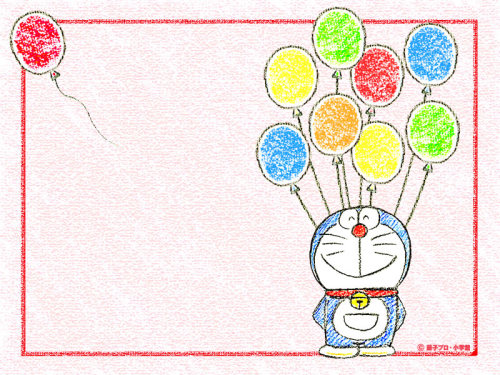 句型練習
I feel_____.


我覺得____。
圖片引用自網路公開下載圖片，僅作為公益教學用，不為營利販售用途
好聽歌曲分享                    -TFBOYS 大夢想家
圖片引用自網路公開下載圖片，僅作為公益教學用，不為營利販售用途
輕鬆一下-大家來找碴1
圖片引用自網路公開下載圖片，僅作為公益教學用，不為營利販售用途
輕鬆一下-大家來找碴2
圖片引用自網路公開下載圖片，僅作為公益教學用，不為營利販售用途
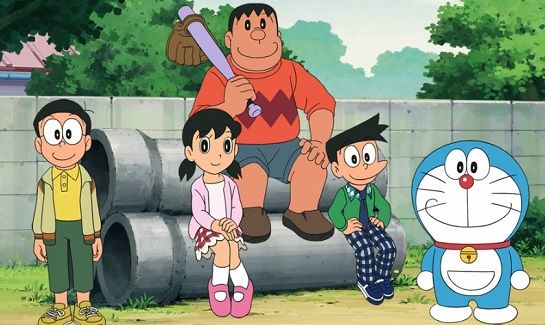 下次見面是…11/17期待看到你~
圖片引用自網路公開下載圖片，僅作為公益教學用，不為營利販售用途